Over the Horizon
Unit 2 - page 24 - 5th Gr
Over the Horizon
Page 24
What country?
何　　　　　　　国
Over the Horizon
🇹🇭
🇹🇭
1- SONGKRAN
🇬🇧英語だと movement
🇹🇭
1- SONGKRAN
至点
じゃないが
同じ意味
みたい
です。
means movement
of the sun 
in the sky
🇹🇭
Songkran
It is basically the
 NEW YEAR 
in Thailand
Songkran
Thai language:
Songkran
Thai food:
Padthai
Put water on monks to bless them
Parades
Songkran, how’s the weather?
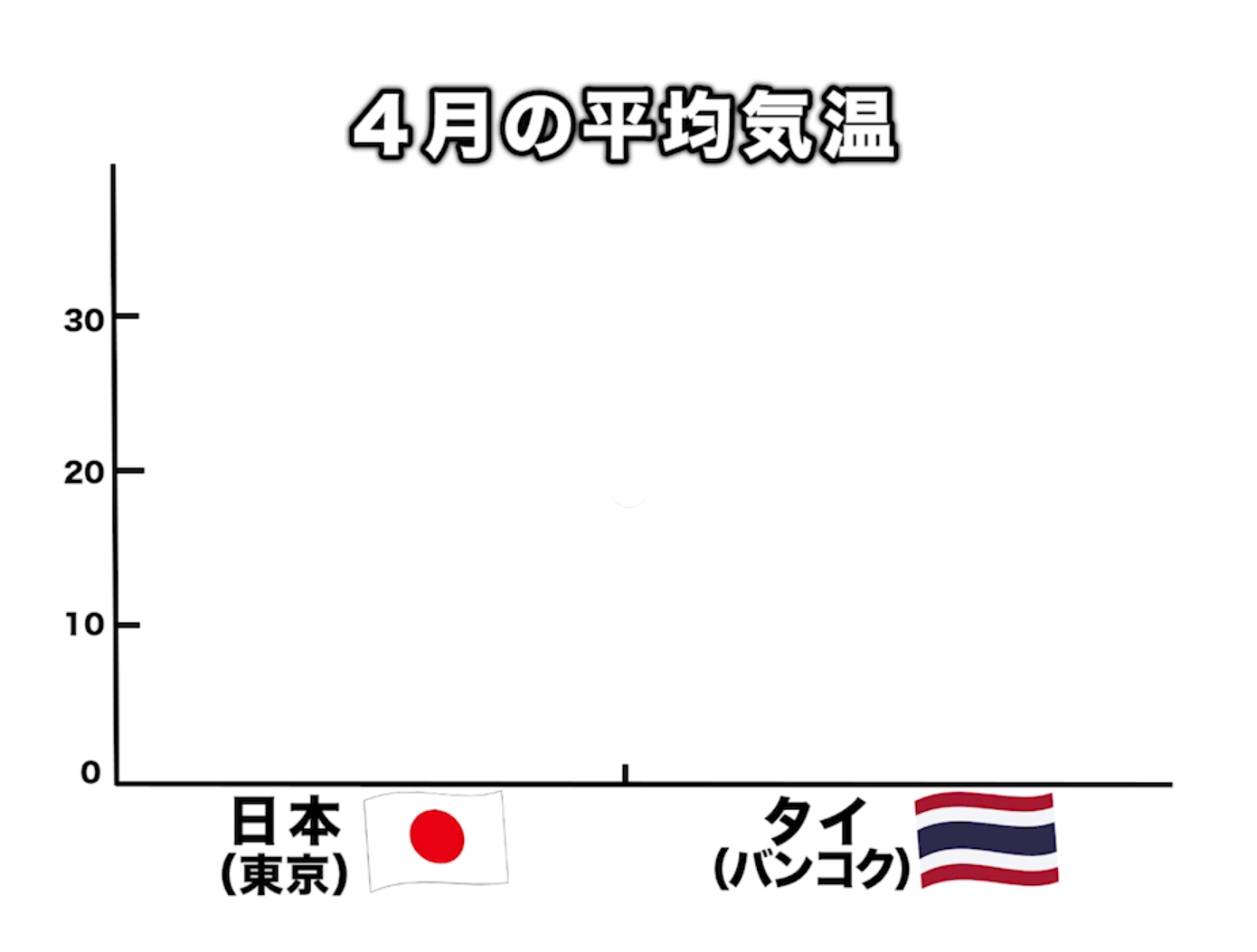 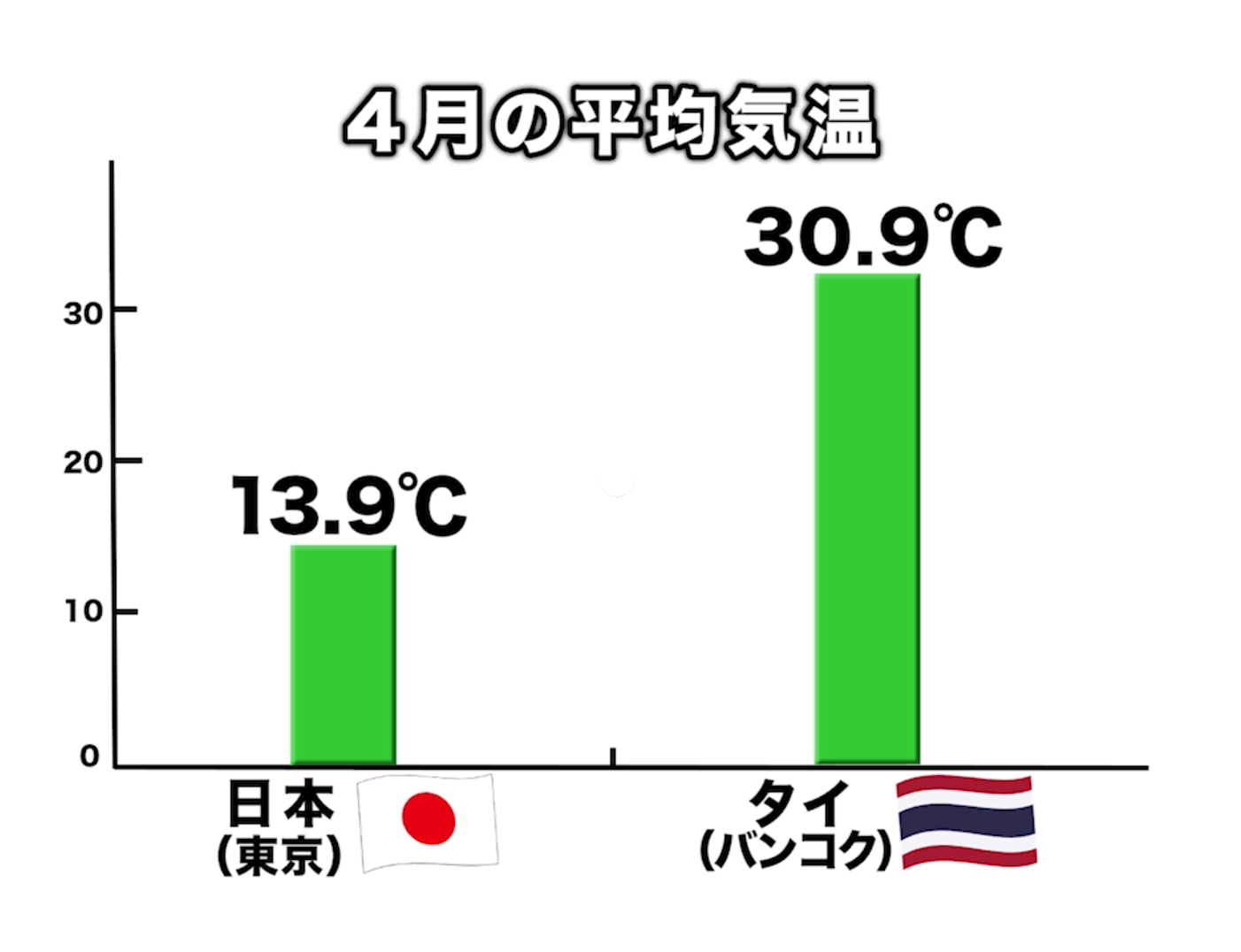 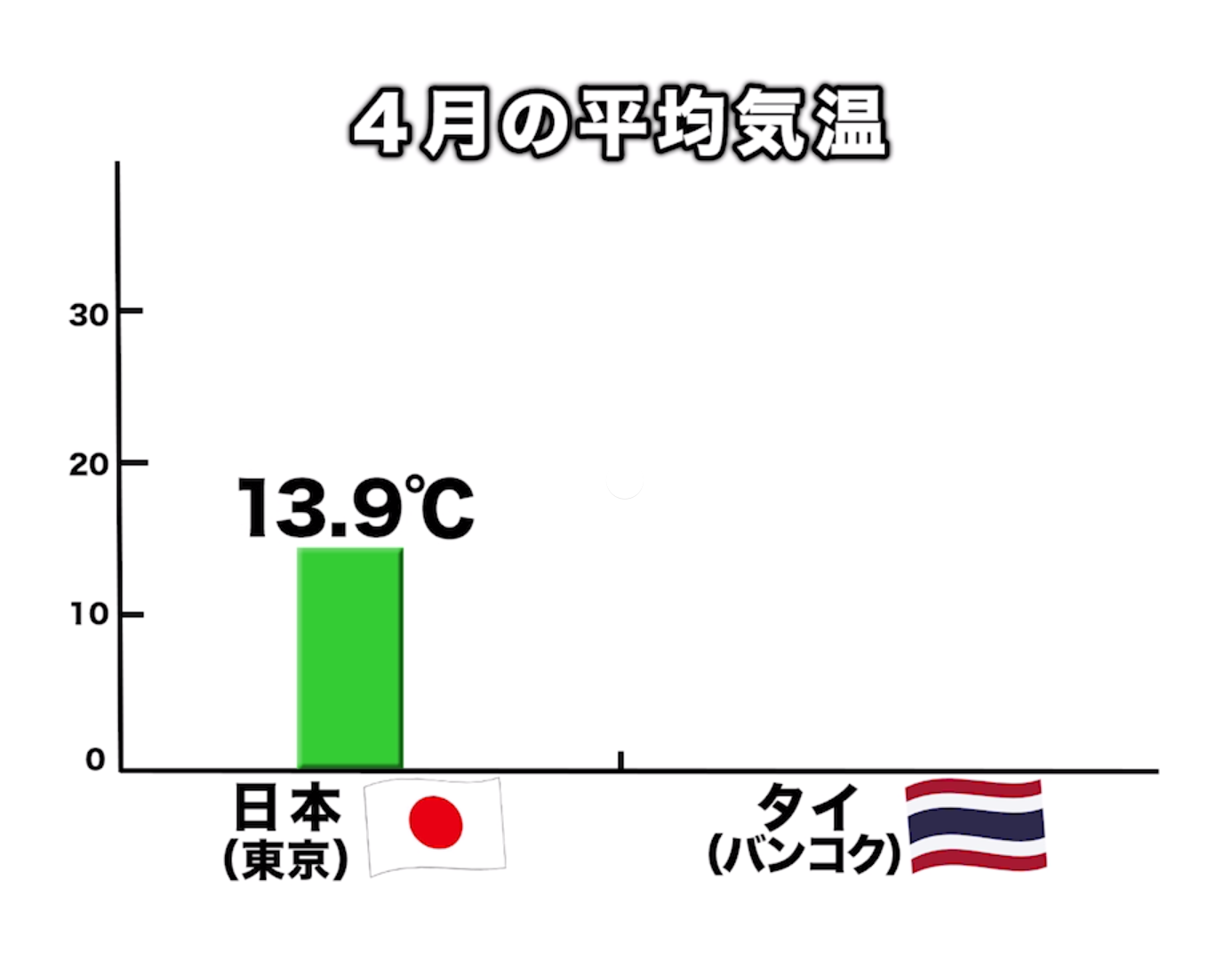 2- Naadam
In the early 13th century, after 
Genghis Khan defeated his enemies 
and ruled over the Mongol tribes, 
he held NAADAM as a celebration.
13世紀初頭
ジンギスカン
モンゴル部族を支配した
祝祭のイベント
ジンギスカン
Genghis Khan
羊肉を用いた焼肉じゃない
起源：13世紀初頭、チンギス・カンが敵を打ち破り、モンゴル部族を支配した後、彼は祝祭のイベントとしてゲームを開催しました。
2- Naadam
In the early 13th century, after 
Genghis Khan defeated his enemies 
and ruled over the Mongol tribes, 
he held NAADAM as a celebration.
13世紀初頭
ジンギスカン
モンゴル部族を支配した
祝祭のイベント
ジンギスカン
Genghis Khan
羊肉を用いた焼肉じゃない
起源：13世紀初頭、チンギス・カンが敵を打ち破り、モンゴル部族を支配した後、彼は祝祭のイベントとしてゲームを開催しました。
2- Naadam
In the early 13th century, after 
Genghis Khan defeated his enemies 
and ruled over the Mongol tribes, 
he held NAADAM as a celebration.
13世紀初頭
ジンギスカン
モンゴル部族を支配した
祝祭のイベント
ジンギスカン
Genghis Khan
Naadam
羊肉を用いた焼肉じゃない
起源：13世紀初頭、チンギス・カンが敵を打ち破り、モンゴル部族を支配した後、彼は祝祭のイベントとしてゲームを開催しました。
Naadam
Mongolian language:
Mongolian food:
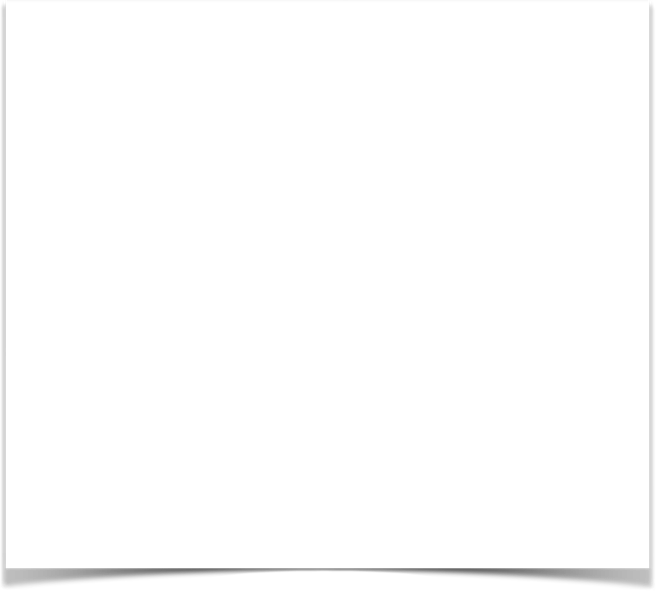 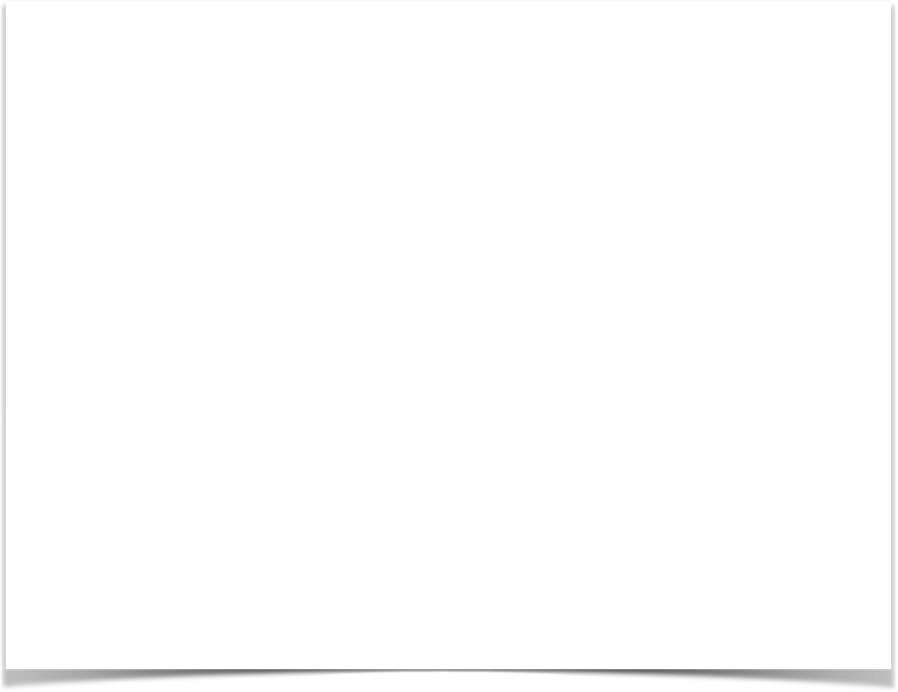 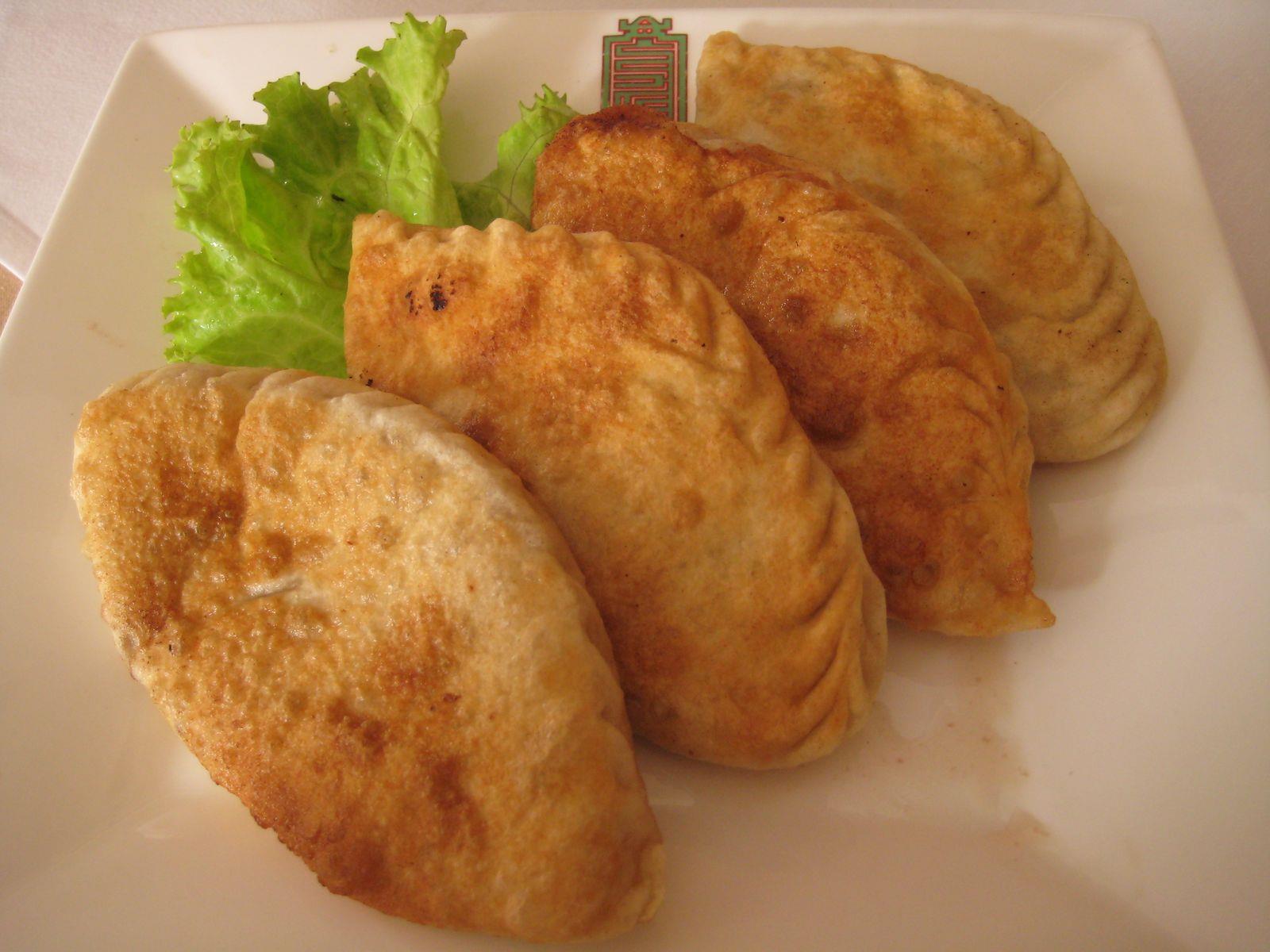 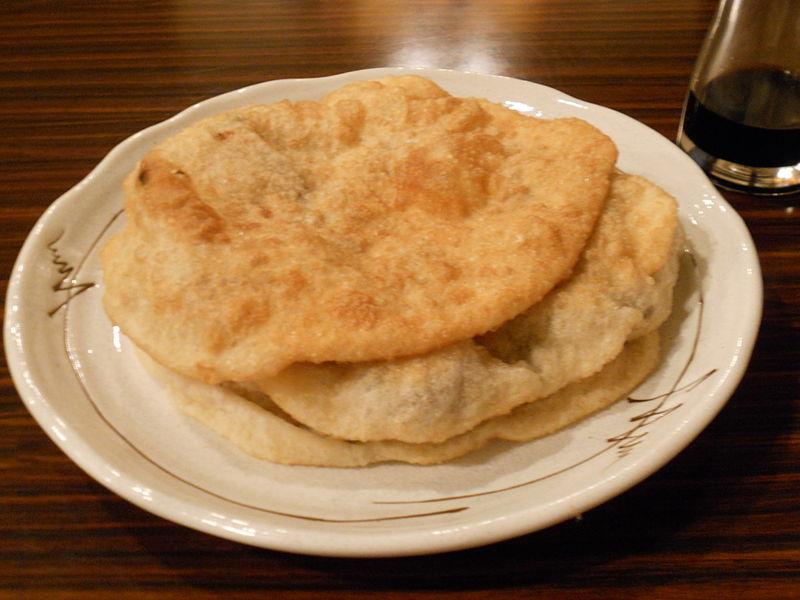 Naadam
Khuushuur
3 sports:
Wrestling
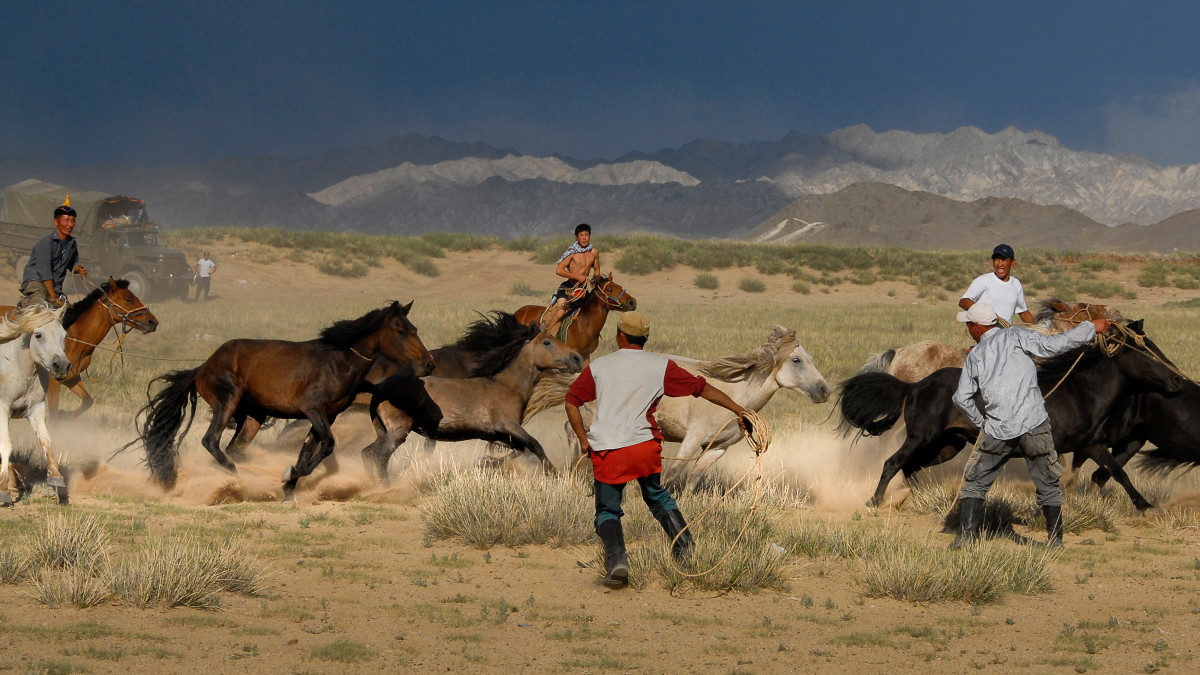 Archery
Naadam
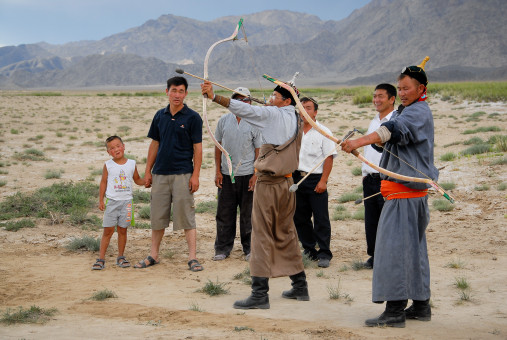 Horse racing
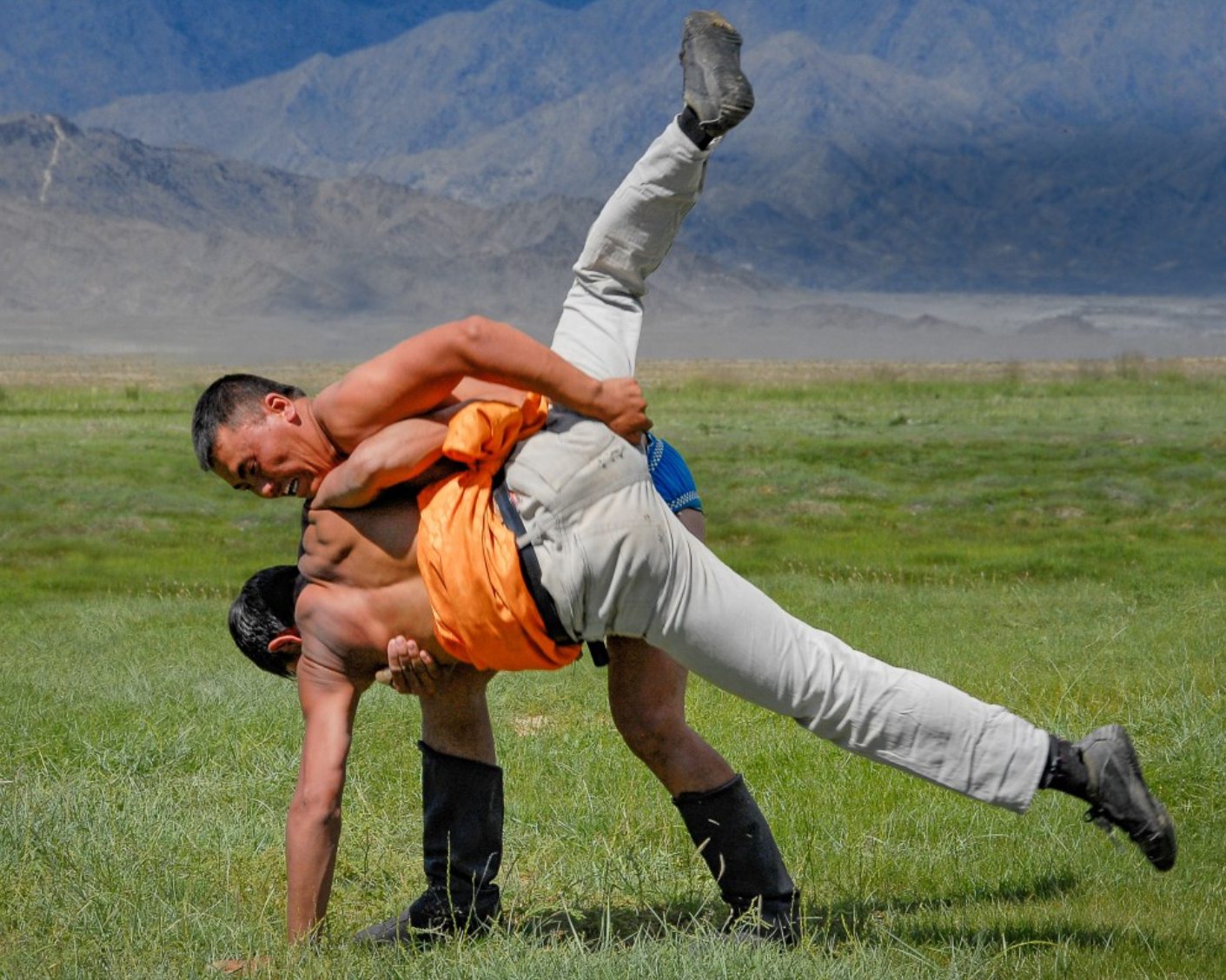 3- Albuquerque Balloon Festival
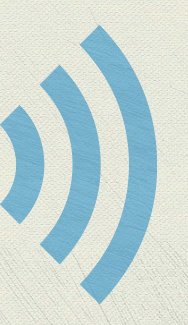 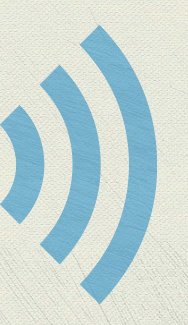 3 - Albuquerque Balloon Festival
Origins:
   
The Balloon Fiesta began in 1972 as the highlight of a 50th birthday celebration for 770 KOB Radio.
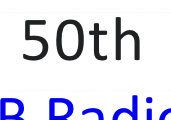 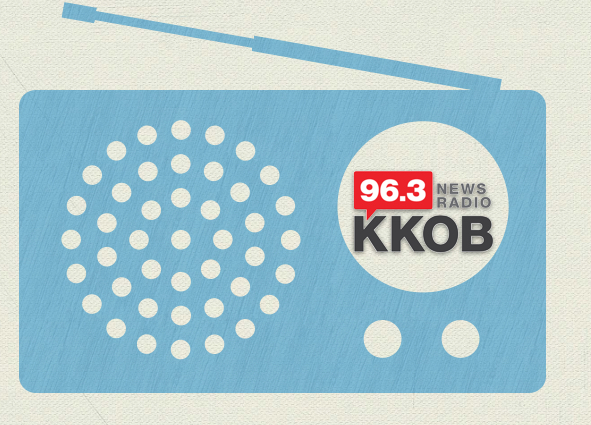 の
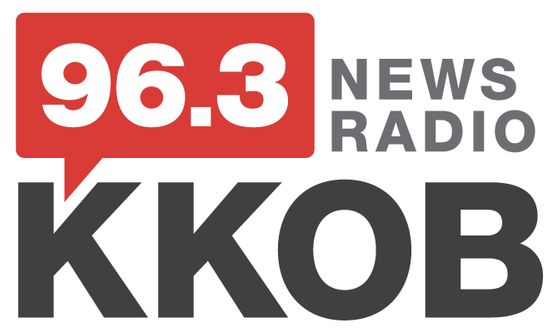 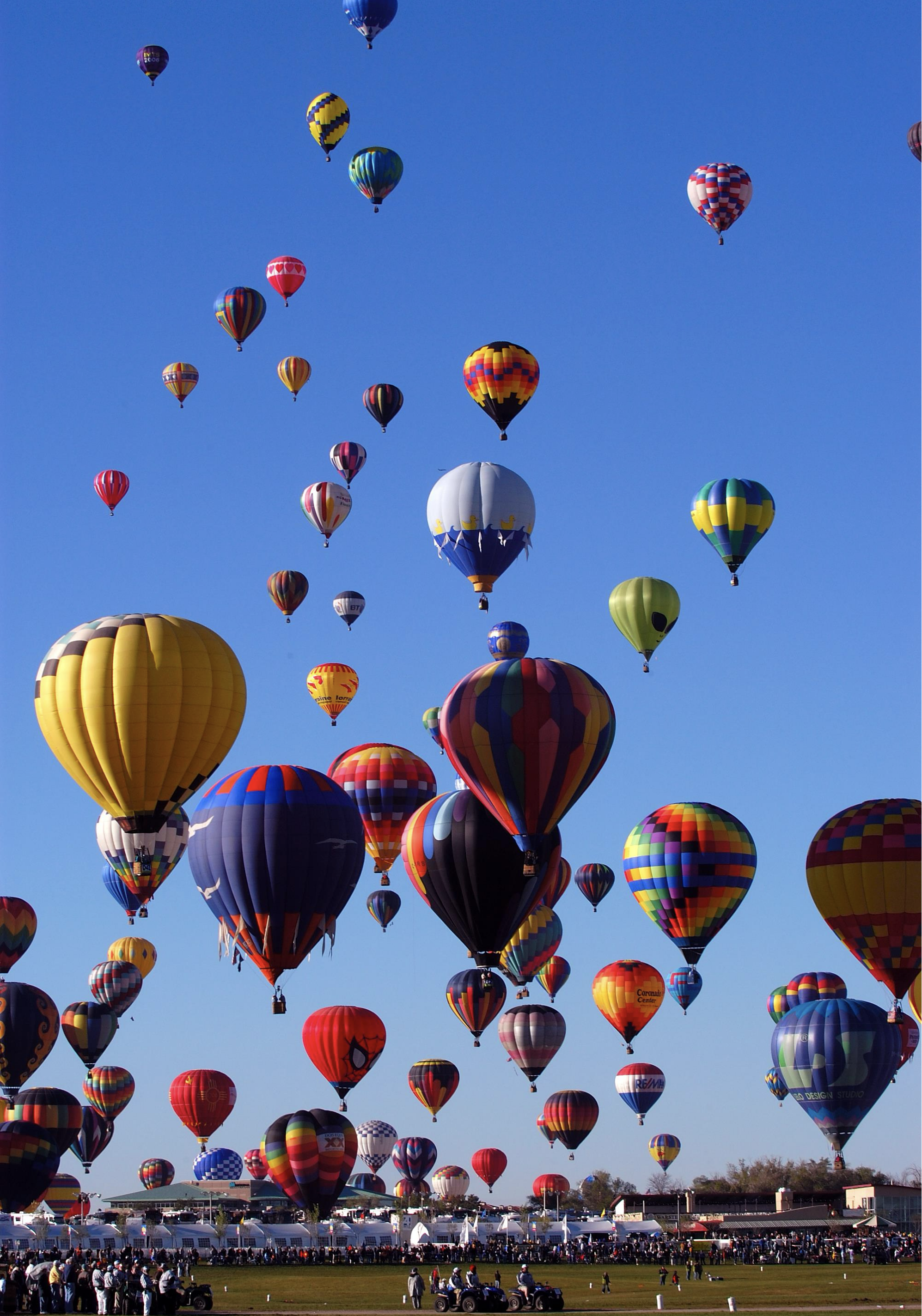 Albuquerque Balloon Festival
Mass ascensions
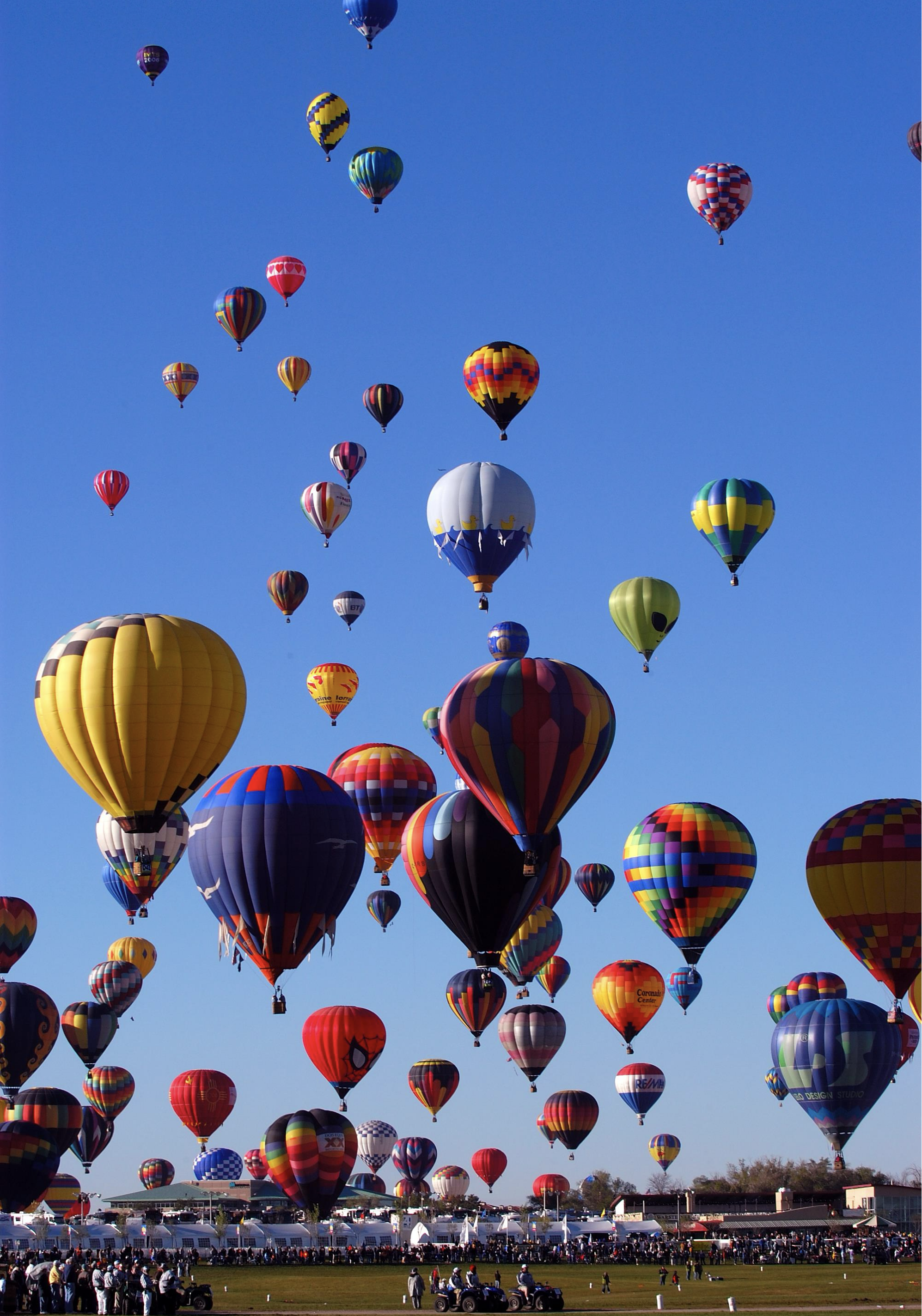 Albuquerque Balloon Festival
Mass ascensions
Albuquerque Balloon Festival
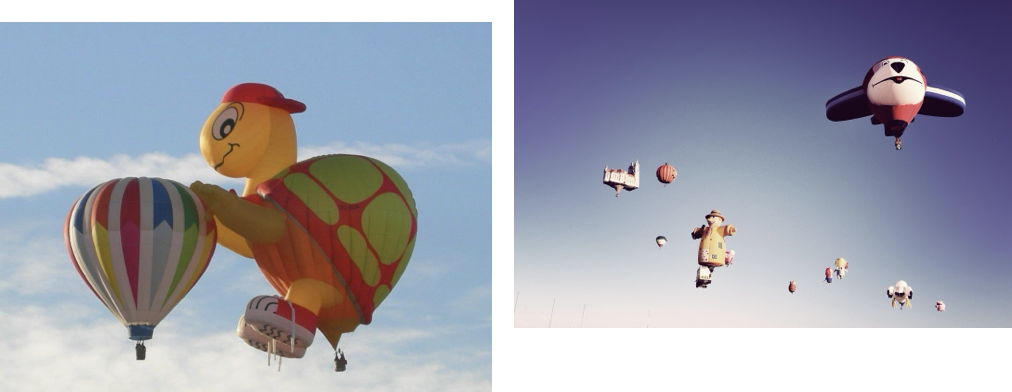 Special shapes